와인 전문 기업 ㈜에프엘코리아                            브랜드 문의 02)449-3151
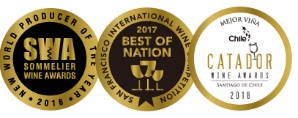 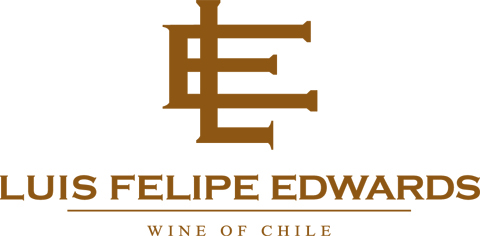 BRAND STORY / 브랜드 스토리
최고의 포도밭에서 생산되는 한잔의 감동, Luis Felipe Edwards (루이스 펠리페 에드워즈, 약칭 LFE) 칠레 고 품질 콜차구아 밸리에 1976년, 1980년에 걸쳐 포도밭 매입을 시작으로 세계 최고의 와인을 생산하고자 설비와 혁신에 투자하고 있으며, 마울 및 레이다 밸리에 최고의 포도 밭을 확보 칠레 최고의 브랜드 라인업을 갖추게 되었습니다. 
다수 수상내역 보유와 함께 전 세계 90개국 이상으로 300만 케이스 이상 수출을 통해 수출 규모 TOP 3를 자랑하고 있습니다. 
LFE RESERVA / 리저브
LFE 리저브 와인들은 좋은 품질의 포도들만 선별하여 일정 기간 오크 숙성을 통한 본연의 특성에 대한 어필과 동시에 LFE 자체 스타일의 구현에 노력을 기울이고 있으며, 레드 6~8개월, 화이트 6개월 전후 숙성을 거친 후 출하됩니다.
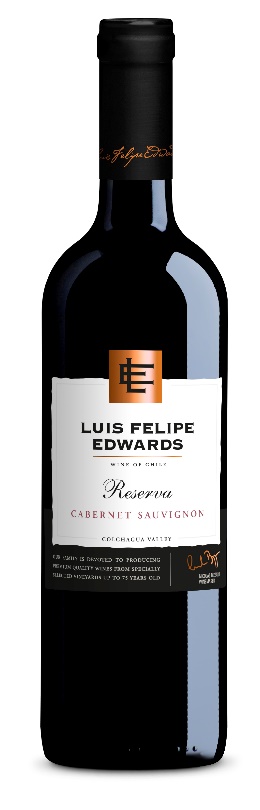 PRODUCT INTRODUCTION / 제품 소개
LFE 까베르네 쇼비뇽 리저브 2022
생산지역 및 등급: COLCHAGUA RESERVA
포도품종: 까베르네 쇼비뇽  85%, 까베르네  프랑 10%, 쉬라 5%
6-8개월 오크 숙성 후 출하
선명한 루비 레드                                                                                                                                                 체리, 서양 자두 및 복합적인 풍부한 과실 아로마 , 세련된 향신료와 초콜릿 힌트                                                                                 좋은 구조 감과  부드러운 탄닌 그리고 적절한 산도의 매력적인 밸런스의 레드 와인                                            
SELLING POINT / 주요 판매 포인트 및 한 줄 평                                                                                  2012 코리아 와인 챌린지 칠레 부문 우승 경력의 검증된 레드 와인
AWARDS / 수상 내역
Alistair Cooper MW by Cata D’or 91pts, 2018 Mejor Vina / Catador Wine Awards                                                                                            2017 Best of Nation Chile category / San Francisco international Wine competition,                                                                                           2016 New World producer of the year / Sommelier Wine Awards
칠레 대자연의 숨결                      CHILE PRESTIGE